Falköpings KIK FxxSäsongen 20xx och inför 20xx
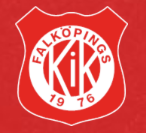 Bild
Bild
Bild
Bild
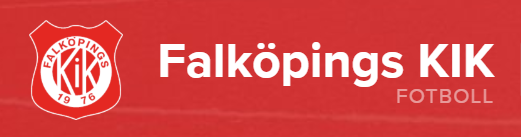 Föräldramöte
Röda tråden
Ledarstaben
Träningar och match
Poolspel/Serie/Seriespel
Cuper/läger/förbundsläger
Döma FKIK Fxx
Information och kommunikation
Föräldrainsatser 20xx
Övrigt
Bild
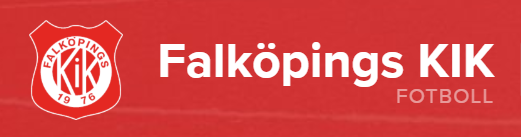 Röda tråden
FKIK:s klubbidé
• Att få befintliga och nya medlemmar att trivas och stanna i föreningen.
• Att bedriva barn och ungdomsfotboll med inriktning på bredd och långsiktig kvalité.
• Att erbjuda ledarutbildningar och därigenom utveckla bra ledare.
• Att ha ett starkt representationslag där spelare och ledare är goda förebilder.
• Att genomföra attraktiva fotbollsarrangemang för barn-, ungdoms- och seniorfotboll.
• Att alltid sträva mot en god ekonomi och en ändamålsenlig organisation.
• Representationslaget (senior) är det enda laget i föreningen med ett sportsligt resultatkrav.
• Alla respekterar, oavsett kön, etnisk tillhörighet, religion eller annan trosuppfattning, funktionsnedsättning, sexuell läggning eller ålder. 
• Att ha roligt tillsammans gör att motivationen för fotboll ökar
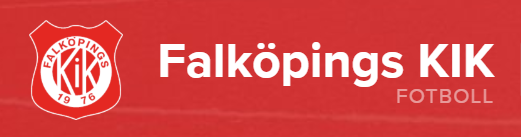 Fotbollskultur
Ledare
• Leder laget i en positiv anda.
• Skapar goda relationer med motståndarlagets ledare. 
• Stöttar och respekterar domarens beslut. 
• Tänker på att träning och match är tillfälle för lärande. 
• Inkommer till kansliet med polisregisterutdrag. (Gäller så väl ledare som kringfunktioner)

Spelare
• Berömmer och uppmuntrar sina lagkamrater. 
• Respekterar och är schysst mot motståndarna. 
• Lyssnar på och respekterar domaren.

Supportrar/Föräldrar
• Hejar på hela laget.
• Stöttar och respekterar ledarna. 
• Respekterar domslut och håller god ton.
• Kommer ihåg att de är förebilder för spelarna.
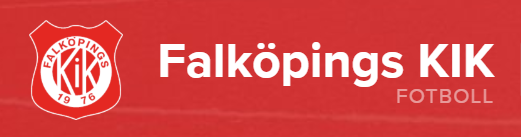 Spelarens ansvar
Att ha roligt tillsammans ökar motivation och gemenskap.

• Håller tider till träning, samling till match och annan övrig klubbverksamhet. 
• Hjälper till att ta fram och plocka tillbaka material till träning och match.
• Hjälper till att grovstäda och hålla ordning i omklädningsrummet vid träning och match samt i materielrum, klubbhuset och andra lokaler som nyttjas.
• Deltar i den obligatoriska domarutbildningen med syfte att öka sina regelkunskaper. Föreningen ser mycket positivt på att aktiva spelare efter genomgången domarutbildning dömer matcher för barn- och ungdomslag.
• Är medveten om att man representerar föreningen när man bär klubboverall eller andra föreningskläder. Detta gäller även utanför föreningens egen verksamhet.
• Betalar eventuella spelaravgifter för cuper och läger
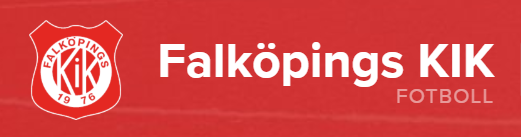 Vårdnadshavarens ansvar
Klubbens verksamhet bygger på ideella krafter 
• Delta vid lagets möten för vårdnadshavare, minst en representant per spelare 
• Ta del av information från laget och föreningens hemsida, Laget.se 
• Informerar tränare och ledare om det är något de bör känna till om spelaren (foto/sociala medier, allergi, annat) 
• Delta med gemensamma arbetsinsatser vid föreningens arrangemang:
	o Klassbollen
	o Oden Cup?
	o Källby-lägret
	o Hjälpa till vid A-lagets hemmamatcher (Kiosk/Entré)
 
• Se till att det egna barnet/ungdomen har skjuts till och från träningar, hemma-/bortamatcher samt cuper och andra aktiviteter.
• Som vårdnadshavare vara delaktig i lagets olika ansvarområden så som:
	o Bemanna föreningsarrangemang som kräver medverkan av vuxna.
	o Samordna tvätt av matchställ.
	o Vara bollplank till tränare och ledare i olika frågor.
	o Ta ansvar för andra uppgifter som laget kommer överens om kan vara aktuellt.
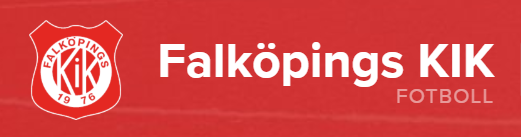 Ledarstaben

Tränare

Administrativt

Ansvarig Laget.se

Aktiviteter

Matcher

…..
Bild
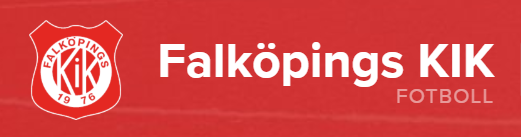 Träningar och match

Förberedande aktivering

Försäsong

Ex: domarutbildning, kost…..Grästider

Vad kommer fokus att ligga på i träning och match?
Spelform
Bild
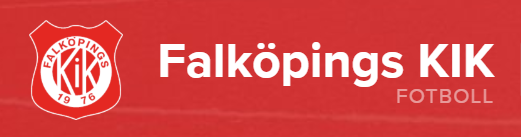 Poolspel/Serie/Seriespel

Antal lag

Spelform och eventuella nya utmaningar i spelformen
Kallelse på Laget.se xx veckor/dagar före match

Eventuell cirkulation mellan Fxx och Fxx

Speltid per säsong
Bild
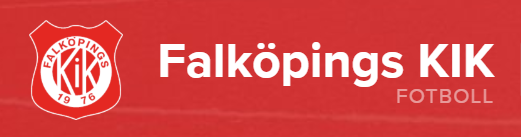 Cuper/läger/förbundsläger

Källby  augusti
Bild
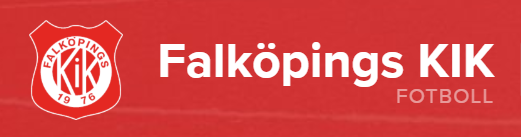 Döma F-xx

Två tjejer tas ut till varje domartillfälle.
x-manna för F-xx.
Bild
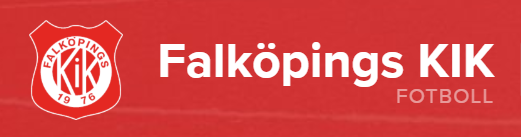 Information och kommunikation
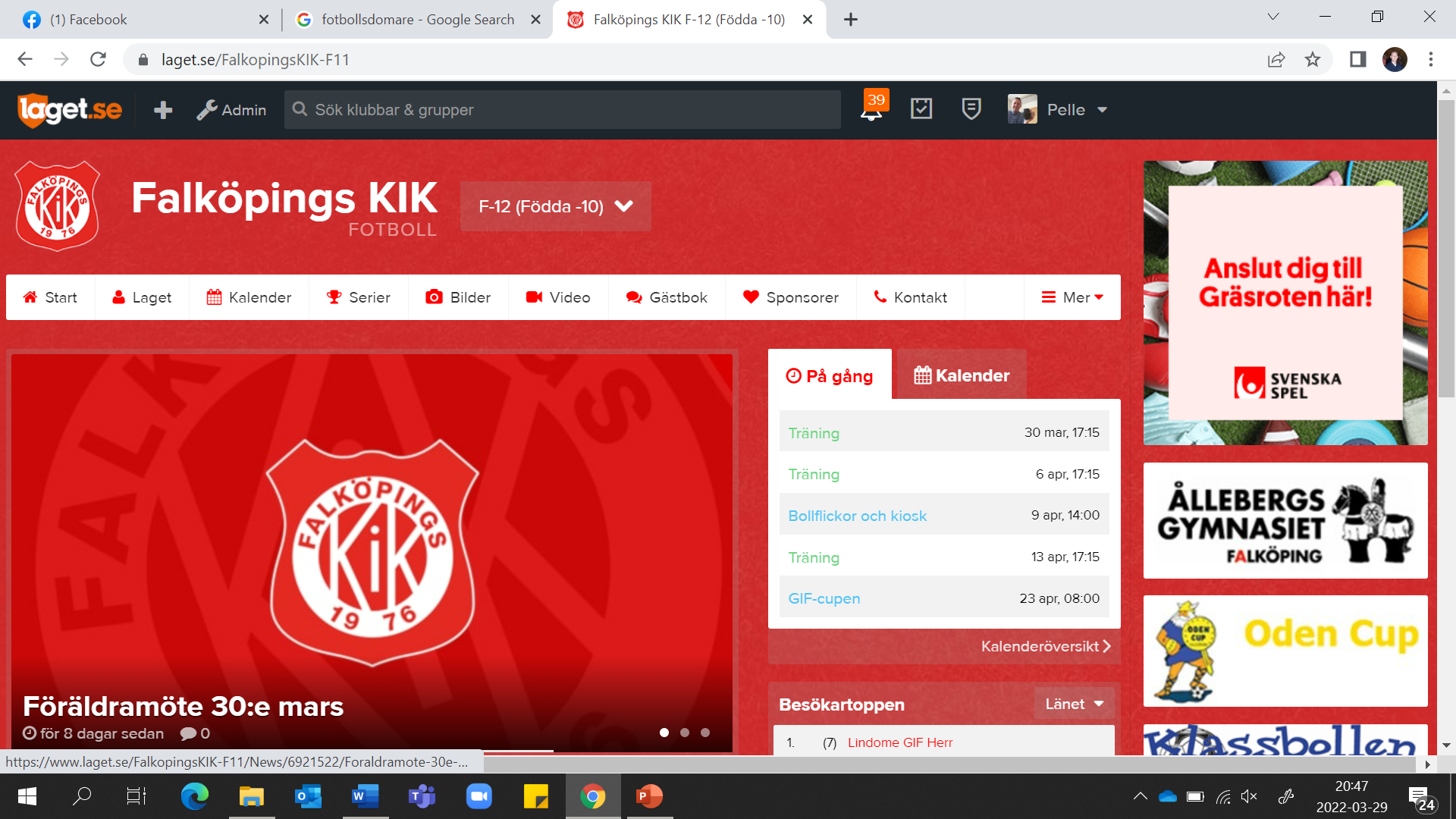 Ev Kompletterande forum
All info på Laget.se om träningar, matcher, andra aktiviteter och information.
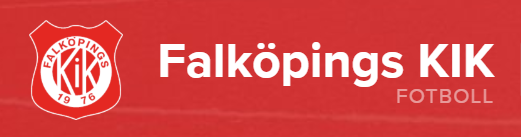 Föräldrainsatser 20xxA-laget, datumPersoner i entré/kiosk och bollflickor.

Klassbollen datum. Bemanningsschema xxx.
Möte datum kl xxx i xxx

Källby datum Bemanningsschema mat/10:kamp/städ….

Lagkassa – Aktiviteter

Matchvärdar
Bild
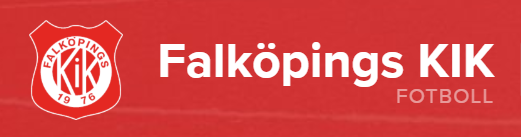 ÖvrigtKlubbkollektion

Ledare

Heja på A-laget

Samsyn

Övriga frågor?
Bild